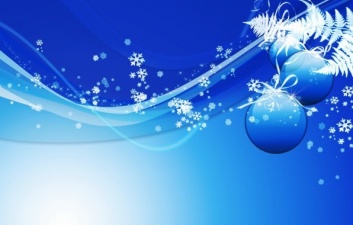 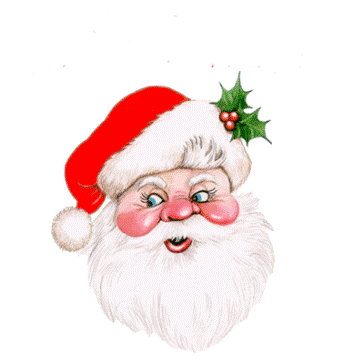 МКДОУ АГО «Ачитский детский сад «Улыбка» - филиал «Верх – Тисинский детский сад «Солнышко»
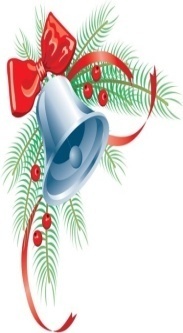 http://im0-tub-ru.yandex.net/i?id=122961535-47-72&n=21
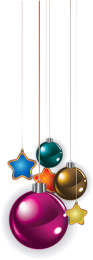 Картотека стихотворений на тему
«Новый год шагает по планете»
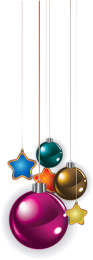 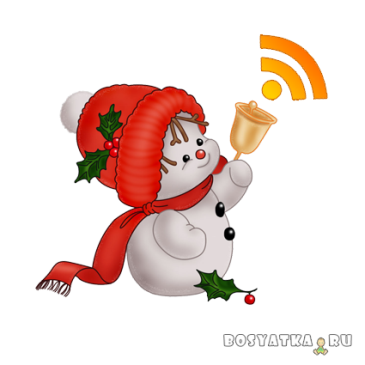 Разработала воспитатель 
Гостюхина И.А.
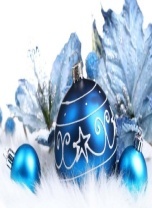 д. Верх – Тиса, 2016 год
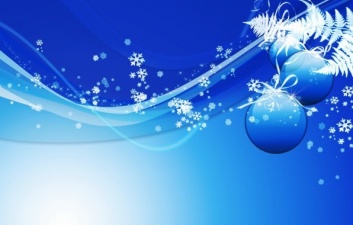 Песня о елке.Что растет на елке?Шишки да иголки.Разноцветные шарыНе растут на елке.Не растут на елкеПряники и флаги.Не растут орехиВ золотой бумаге.Эти флаги и шарыВыросли сегодняДля советской детворыВ праздник новогодний.В городах страны моей,В селах и поселкахСтолько вспыхнуло огнейНа веселых елках!
Самуил Маршак
Декабрь.
В декабре, в декабреВсе деревья в серебре.Нашу речку, словно в сказке,За ночь вымостил мороз,Обновил коньки, салазки,Елку из лесу принес.Елка плакала сначалаОт домашнего тепла.Утром плакать перестала,Задышала, ожила.Чуть дрожат ее иголки,На ветвях огни зажглись.Как по лесенке, по елкеОгоньки взбегают ввысь.Блещут золотом хлопушки,Серебром звезду зажегДобежавший до верхушкиСамый смелый огонек.Год прошел, как день вчерашний.Над Москвою в этот часБьют часы Кремлевской башниСвой салют - двенадцать раз.
Самуил Маршак
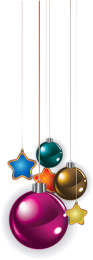 Самый главный из гостей- Кто в нарядной теплой шубе, С длинной белой бородой, В Новый год приходит в гости, И румяный, и седой? Он играет с нами, пляшет, С ним и праздник веселей! - Дед Мороз на елке нашей Самый главный из гостей!
Елка Ну и елка, просто диво, Как нарядна, как красива. Ветви слабо шелестят, Бусы яркие блестят И качаются игрушки - Флаги, звездочки, хлопушки. Вот огни зажглись на ней, Сколько крошечных огней! И, верхушку украшая, Там сияет, как всегда, Очень яркая, большая, Пятикрылая звезда.                     И.Черницкая
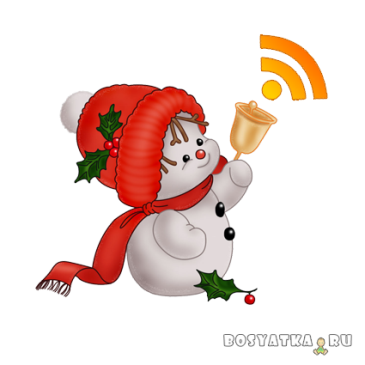 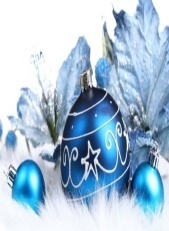 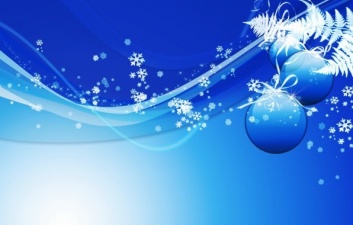 http://fonwall.ru/user-content/uploads/wall/mid/52/snejinki_fon_zastavka_paporotnik_vetka_15.jpg
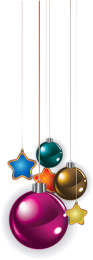 Елочка - Елочка, елка, Колкая иголка Где ты выросла? - В лесу. - Что ты видела? - Лису. - Что в лесу? - Морозы. Голые березы, Волки да медведи - Вот и все соседи. - А у нас под Новый год Каждый песенку поет. 
                               А.Твардовский
Вот она, елочка наша Вот она, елочка наша, В блеске лучистых огней! Кажется всех она краше, Всех зеленей и пышней. В зелени прячется сказка: Белая лебедь плывет, Зайчик скользит на салазках, Белка орехи грызет. Вот она, елочка наша, В блеске лучистых огней! Все мы от радости пляшем В день новогодний под ней! 
                                      Е.Благинина
Елка Были бы у елочки Ножки, Побежала бы она По дорожке. Заплясала бы она Вместе с нами, Застучала бы она Каблучками. Закружились бы на елочке Игрушки - Разноцветные фонарики, Хлопушки. Завертелись бы на елочке Флаги Из пунцовой и серебряной Бумаги. Засмеялись бы на елочке Матрешки И захлопали б от радости В ладошки. Потому что нынче ночью У ворот Постучался развеселый Новый год! Новый, новый, Молодой, С золотою бородой! 
                                    М.Ивенсен
Перед праздником зима
Перед праздником зимаДля зеленой елки Платье белое сама Сшила без иголки. Отряхнула белый снег Елочка с поклоном И стоит красивей всех В платьице зеленом. Ей зеленый цвет к лицу, Елка знает это. Как она под Новый год Хорошо одета!
                                 К.Чуковский
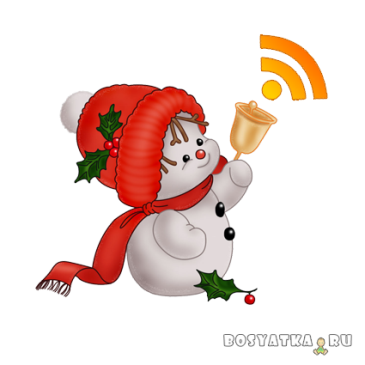 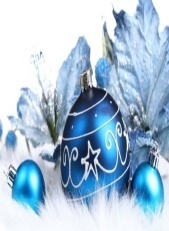 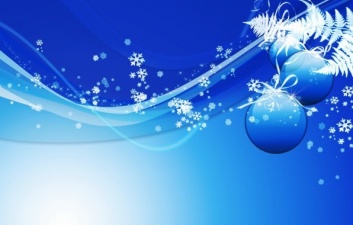 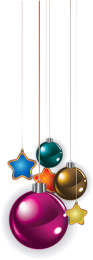 В снегу стояла елочка
В снегу стояла елочка -Зелененькая челочка,Смолистая,Здоровая,Полутораметровая.Произошло событиеВ один из зимних дней:Лесник решил срубить ее! -Так показалось ей.Она была замечена,Была окружена...И только поздним вечеромПришла в себя она.Какое чувство странное!Исчез куда-то страх...Фонарики стеклянныеГорят в ее ветвях.Сверкают украшения -Какой нарядный вид!При этом, без сомнения,Она в лесу стоит.Не срубленная! Целая!Красива и крепка!..Кто спас, кто разодел ее?Сынишка лесника!
                                     Сергей Михалков
ЕлкаГнутся ветви мохнатыеВниз к головкам детей;Блещут бусы богатыеПереливом огней;Шар за шариком прячется,А звезда за звездой,Нити светлые катятся,Словно дождь золотой...Поиграть, позабавитьсяСобрались дети тутИ тебе, ель-красавица,Свою песню поют.Все звенит, разрастаетсяГолосков детских хор,И, сверкая, качаетсяЕлки пышный убор.
                               Раиса Кудашева
Горит огнями елочка…Горит огнями елочка,Под нею тени синие,Колючие иголочкиКак будто в белом инее.Она в тепле оттаяла,Расправила иголочки,И с песнями веселымиПришли мы к нашей елочке.Игрушки разноцветныеДля нас на ней развесили,И мы глядим на елочку,И нам сегодня весело.Огни на елке яркиеПовсюду зажигаются,Во всех домах, по всей странеРебята улыбаются.
                            Л. Некрасова
Выбрал папа елочку…
Выбрал папа елочкуСамую пушистую,Самую пушистую,Самую душистую…Елочка так пахнет -Мама сразу ахнет!
                        А. Усачев
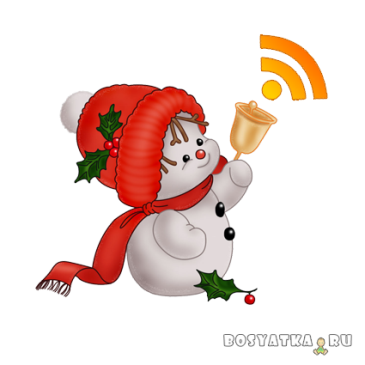 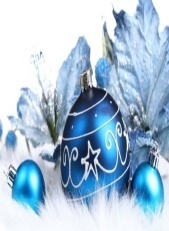 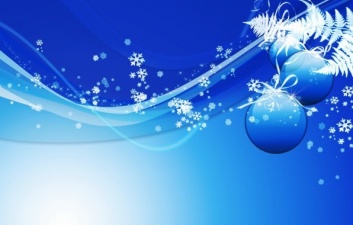 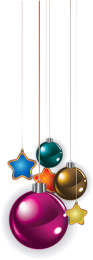 Елочка Ну-ка, елочка, светлей Заблести огнями. Пригласили мы гостей Веселиться с нами. По дорожкам, по снегам, По лесным лужайкам Прискакал на праздник к нам Длинноухий зайка. А за ним - смотрите все! - Рыжая лисица. Захотелось и лисе С нами веселиться. Вперевалочку идет Косолапый мишка. Он несет в подарок мед И большую шишку. Ну-ка, елочка, светлей Заблести огнями. Чтобы лапы у зверей Заплясали сами! 
                     М.Клокова
Ёлка
Ёлка, ёлка, ёлочка,Колкая иголочка,Фонарики, огоньки,Золотые светляки,Пушки-хлопушки,Мельницы-вертушки,Уточки, дудочки,Караси да удочки,Леденцы, бубенцы,Два козла, три овцы,Орех больше всех - Всем орехам орех!Музыка, танцы, весело, тесно.Что кому достанется – неизвестно!
                (Е. Тараховская)
Дети спать пораньше лягут
Дети спать пораньше лягутВ день последний декабря,А проснутся старше на годВ первый день календаря.Год начнется тишиною,Незнакомой с прошлых зим:Шум за рамою двойноюЕле-еле уловим.Но ребят зовёт наружуЗимний день сквозь лёд стекла -В освежающую стужуИз уютного тепла.Добрым словом мы помянемГода старого уход,Начиная утром раннимНовый день и новый год!
                                 
                                  Самуил Маршак
Наша елка Посмотри в дверную щелку -Ты увидишь нашу елку.Наша елка высока,Достает до потолка.А на ней висят игрушки -От подставки до макушки.
                                            Е.Ильина
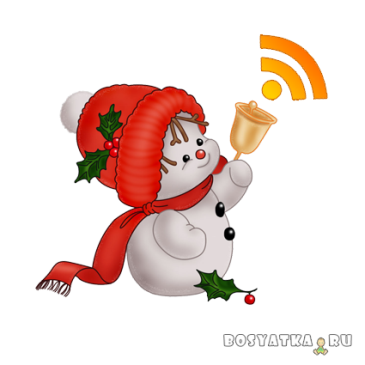 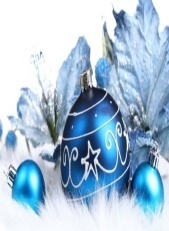 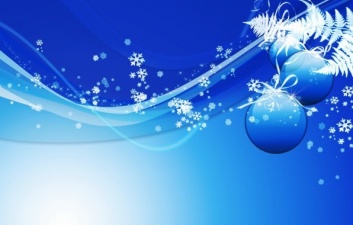 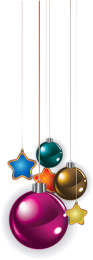 Новогодняя ёлка
Как хороша новогодняя ёлка!Как нарядилась она – погляди!Платье на ёлке зелёного цвета,Яркие бусы блестят на груди.Ёлка у нас высока и стройна,Вечером вся засверкает онаБлеском огней, и снежинок, и звёзд,Словно павлина раскрывшийся хвост!Ёлка в кармашки свои золотыеСпрятала множество разных сластейИ протянула к нам ветки густые,Словно хозяйка встречает гостей.Дерево лучше нигде не найдёшь!С ёлкой хорошей и праздник хорош!
                                                          (О. Высотская)
Встречали звери Новый год
Встречали звери Новый год.Водили звери хоровод.Вокруг зеленой елки.Плясал и Крот,И Бегемот,И даже - злые Волки!Пустился в пляс и Дикобраз -Колючие иголки,И все - дрожать,И все - визжать,И все - бежать от елки!Гляди-ка: Уж -Хоть сам хорош! -И тот дрожит от страха!..
-Зато меня уж не проймешь! -Сказала Че-ре-па-ха!
-Мы спляшемШагомЧерепашьим,Но всех,Пожалуй,Перепляшем!                     Заходер Борис
Новый год
Друзья! Настал и Новый год!Забудьте старые печали,И скорби дни, и дни забот,И всё, чем радость убивали;Но не забудьте ясных дней,Забав, веселий легкокрылых,Златых часов, для сердца милых,И старых, искренних друзей.Живите новым в Новый год,Покиньте старые мечтаньяИ всё, что счастья не даёт,А лишь одни родит желанья!По-прежнему в год новый сейЛюбите шутки, игры, радостьИ старых искренних друзей.Друзья! Встречайте Новый годВ кругу родных, среди свободы.Пусть он для вас, друзья, течёт,Как детства счастливые годы!
                                         
                                  Дмитрий Веневитинов
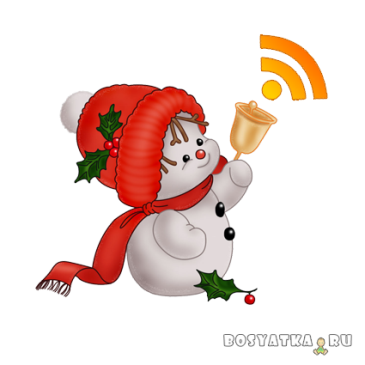 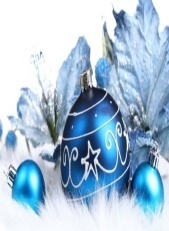 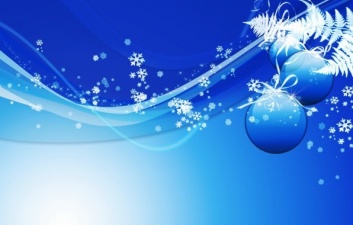 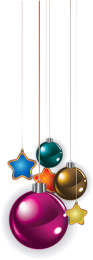 Что такое Новый год?
Что такое Новый год?Это всё наоборот:Ёлки в комнате растут,Белки шишек не грызут,Зайцы рядом с волкомНа колючей ёлке!Дождик тоже не простой,В Новый год он золотой,Блещет что есть мочи,Никого не мочит,Даже Дедушка МорозНикому не щиплет нос.
                                   Елена Михайлова
Нарядили ёлку в праздничное платьеНарядили ёлку в праздничное платье:В пёстрые гирлянды, в яркие огни,И стоит, сверкая, ёлка в пышном зале,С грустью вспоминая про былые дни.Снится ёлке вечер, месячный и звёздный,Снежная поляна, грустный плач волковИ соседи-сосны, в мантии морозной,Все в алмазных блёстках, в пухе из снегов.И стоят соседи в сумрачной печали,Грезят и роняют белый снег с ветвей...Грезится им ёлка в освещенном зале,Хохот и рассказы радостных детей.
                                    Константин Фофанов
Встали девочки в кружокВстали девочки в кружок.Встали и примолкли.Дед Мороз огни зажёгНа высокой ёлке.На верху звезда,Бусы в два ряда.Пусть не гаснет ёлка,Пусть горит всегда!
Дед мороз
Шел по лесу дед Мороз Мимо кленов и берез, Мимо просек, мимо пней, Шел по лесу восемь дней. Он по бору проходил — Ёлки в бусы нарядил. В эту ночь под Новый Год Он ребятам их снесет. На полянках тишина, Светит желтая луна… Все деревья в серебре, Зайцы пляшут на горе, На пруду сверкает лед, Наступает Новый Год!                                
                                    З. Александрова
Самый главный из гостей
— Кто в нарядной теплой шубе,С длинной белой бородой,В Новый год приходит в гости,И румяный, и седой?Он играет с нами, пляшет,С ним и праздник веселей!— Дед Мороз на елке нашей Самый главный из гостей!                                 И. Черницкая
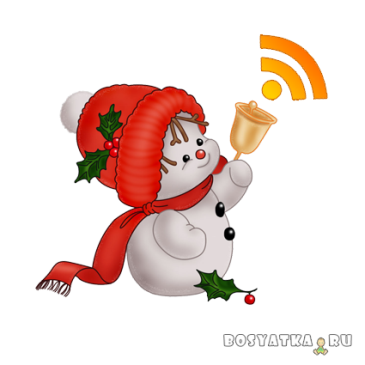 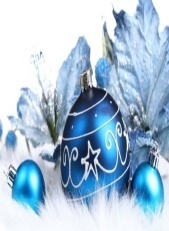 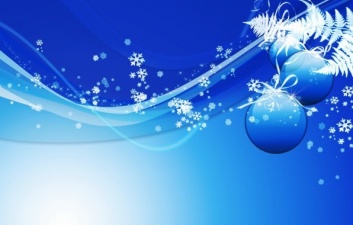 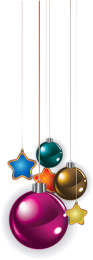 Елка в школе В школе шумно, раздается Беготня и шум детей... Знать, они не для ученья Собрались сегодня в ней. Нет, рождественская елка В ней сегодня зажжена;Пестротой своей наряднойДеток радует она.Детский взор игрушки манятЗдесь лошадки, там волчок,Вот железная дорога,Вот охотничий рожок.А фонарики, а звезды,Что алмазами горят!орехи золотые!Прозрачный виноград! Будьте ж вы благословенны, Вы, чья добрая рука Выбирала эту елкуДля малюток!.. Редко, редко озаряет Радость светлая их дни, И весь год им будут сниться Елки яркие огни. 
                                 А. Плещеев
Птичья ёлка
У серебряной дорожки,Лишь наступит Новый год,На высокой тонкой ножкеЧудо-ёлочка встаёт.
Эта ёлка не простая,И она не для ребят,Возле ёлочки летая,Птицы весело свистят.
Тут и дятел, и синицы,Снегири и воробей -Все хотят повеселитьсяВозле ёлочки своей!
Не блестят на ней игрушкиИ не светится звезда,Но зато для птиц кормушкиМы повесили туда!
Прилетают птичьи стаиК нам на ёлку в зимний сад,И в саду не умолкаяКолокольчики звенят.
                                   (З. Александрова)
Ёлочка
Ну-ка, ёлочка, светлейЗаблести огнями.Пригласили мы гостейВеселиться с нами.
По дорожкам, по снегам,По лесным лужайкамПрискакал на праздник к намДлинноухий зайка.
А за ним - смотрите все! -Рыжая лисица.Захотелось и лисеС нами веселиться.
Вперевалочку идётКосолапый мишка.Он несёт в подарок медИ большую шишку.
Ну-ка, ёлочка, светлейЗаблести огнями.Чтобы лапы у зверейЗаплясали сами.
                                   (М. Клокова)
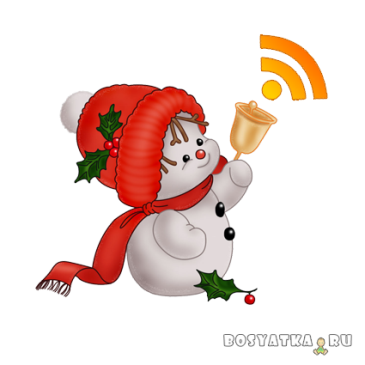 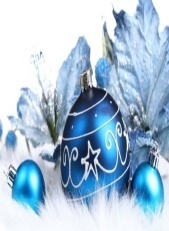 Что такое новый год?Что такое Новый год?Это все наоборот:Елки в комнате растут,Белки шишек не грызут,Зайцы рядом с волкомНа колючей елке!Дождик тоже не простой,В Новый год он золотой,Блещет что есть мочи,Никого не мочит,Даже Дедушка МорозНикому не щиплет нос.
                          Е. Михайлова
Дед МорозЯ Мороз, Красный нос,С белой бородою.Ущипну — так до слез!Не шути со мною.Для чего, почемуДолжен я сердиться?Я пришел к вам, друзья,Чтобы веселиться!Новый год, Новый годС вами я встречаю,С новым годом всех васЯ и поздравляю.
                      Э. Богуславская
«Рассказали новость волки…»Рассказали новость волки,Принесла сорока весть,Что в лесу дремучем елкаРазукрашенная есть!Услыхали новость звери,Побежали по лесам.Каждый хочет сам проверить,Посмотреть на елку сам.Для кого, зачем, откудаПоявилось это чудо?Елку кто сюда принес?Уж не сам ли Дед Мороз?Есть ли время разбираться,Кто принес, зачем убрал?Ах, лисицы, белки, зайцы,Открывайте шумный бал!
А. Кузнецова
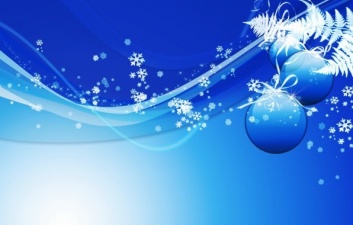 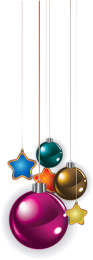 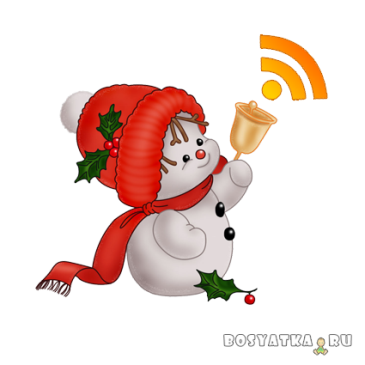 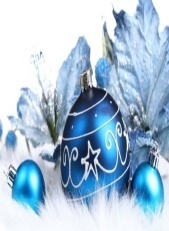 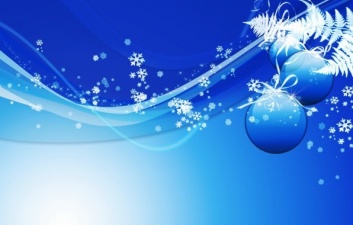 Новогоднее происшествие
Простые игрушки сквозь щелкуОднажды увидели елку:«Давайте-ка елку нарядим!Залезем на ветки и сядем!»Полезли на елку игрушки.Мартышка уже на верхушке.Под Мишкою ветка прогнулась,Под Зайчиком чуть покачнулась.Цыплята висят, как фонарики,Матрешки — как пестрые шарики…«Эй, елочные игрушки,Снегурочки, звезды, хлопушки,Стекляшки витые, литые,Серебряные, золотые!Пока вы пылились на полке,Мы все очутились на елке!Сейчас ребятишек обрадуем!Ой, батюшки! Падаем! Падаем!»
                                   В. Берестов
Зима
Наши окна кистью белойДед Мороз разрисовал.Снегом полюшко одел он,Снегом садик закидал.Разве к снегу не привыкнем,Разве в шубу спрячем нос?Мы как выйдем да как крикнем:- Здравствуй, Дедушка Мороз! Нам кататься, веселиться! Санки легкие - в разбег! Кто промчится, будто птица Кто свернется прямо в снег. Снег пушистый мягче ваты, Отряхнемся, побежим. Мы - веселые ребята, От мороза - не дрожим.
                            Л.Воронкова
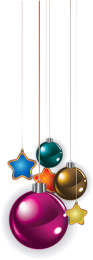 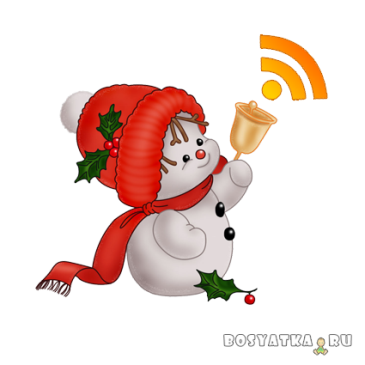 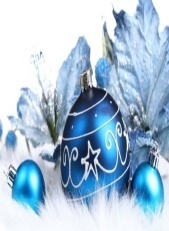 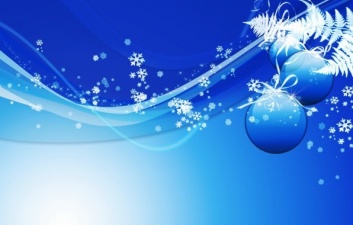 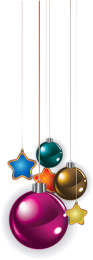 Урок рисования Дед Мороз - веселый дед,Он с иголочки одет.Он - художник очень смелый,Он рисует краской белой Белый, белый, белый свет:Голубеет лыжный след,На реке чернеет лед,Синий вечер настает.В наших окнах - желтый свет,Хвойный лес нам шлет привет.Ель зеленая стройна,В школьный зал пришла она,А с ней такое длинное,Конфетомандаринное,Такое необычное -Пломбирноземляничное,Печеннопирожковое,Коньковое, снежковое,Отличнейшее слово -КА! - НИ! - КУ! - ЛЫ!
                                   А. Стройло
Новый год Вот приходит Новый год - Это праздник без хлопот. Год, который к нам идет, Нам подарит только счастье. Прочь кошмары и ненастья! Веселись, гуляй народ! Что за праздник на дворе Наступает в декабре? В это время все мы рады, Малыши подарков ждут. Ради нескольких минут собирается семья: Мамы, бабушки, родня - И с улыбкой провожают Все дела минувших дней. От рождественских огней Все предстало в лучшем свете, Потому что на планете Новый год! И держа в руках бокалы, С отсчитав часов удары, Все от радости визжат, Кроме мелких дошколят. Те давно уже в постели, Ведь на будущей неделе Их опять отправят в сад, А пока что виноград, Торт, лимоны, апельсины, Сливы, груши, мандарины. И объевшийся тайком Спит ребенок сладким сном.                                            И. Усович
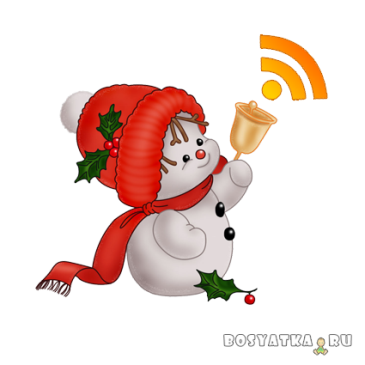 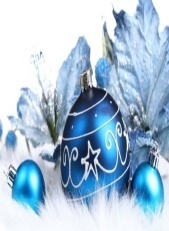 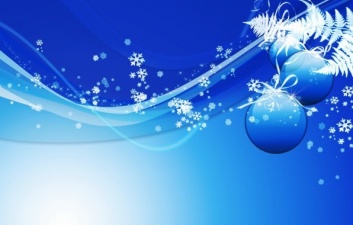 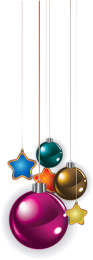 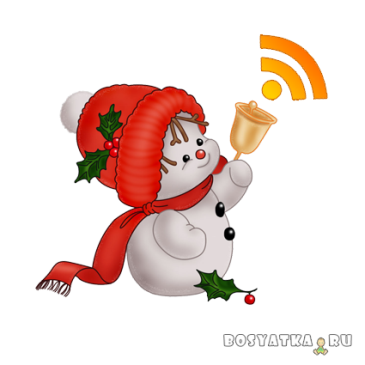 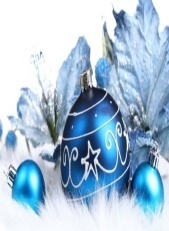